ЭТО СОЦИАЛЬНАЯ ИСТОРИЯПарк спорткомплекса «Динамо»
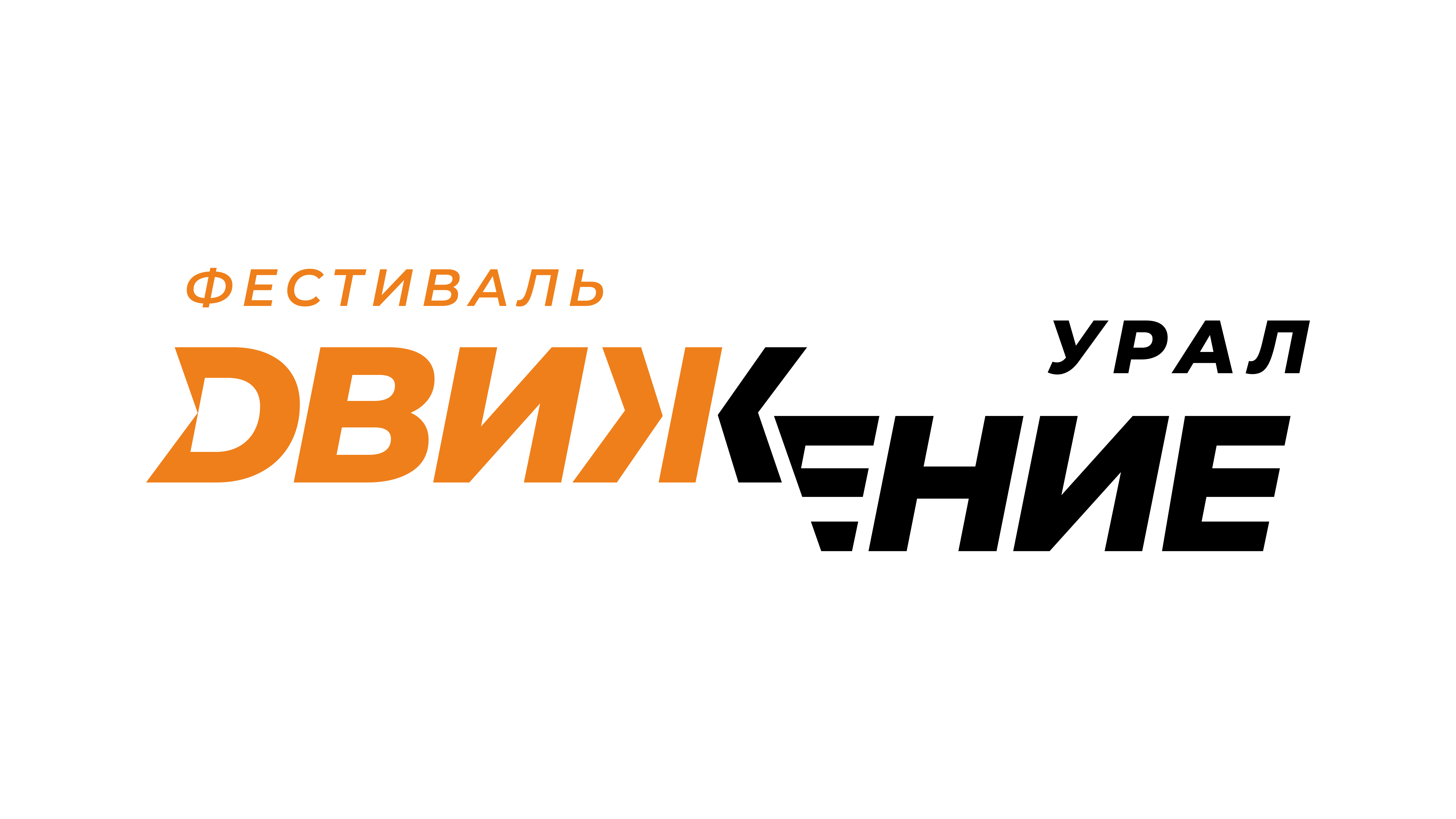 Я пойду в парк спорткомплекса «Динамо». 8 и 9 июня в в парке пройдёт фестиваль «Движение».
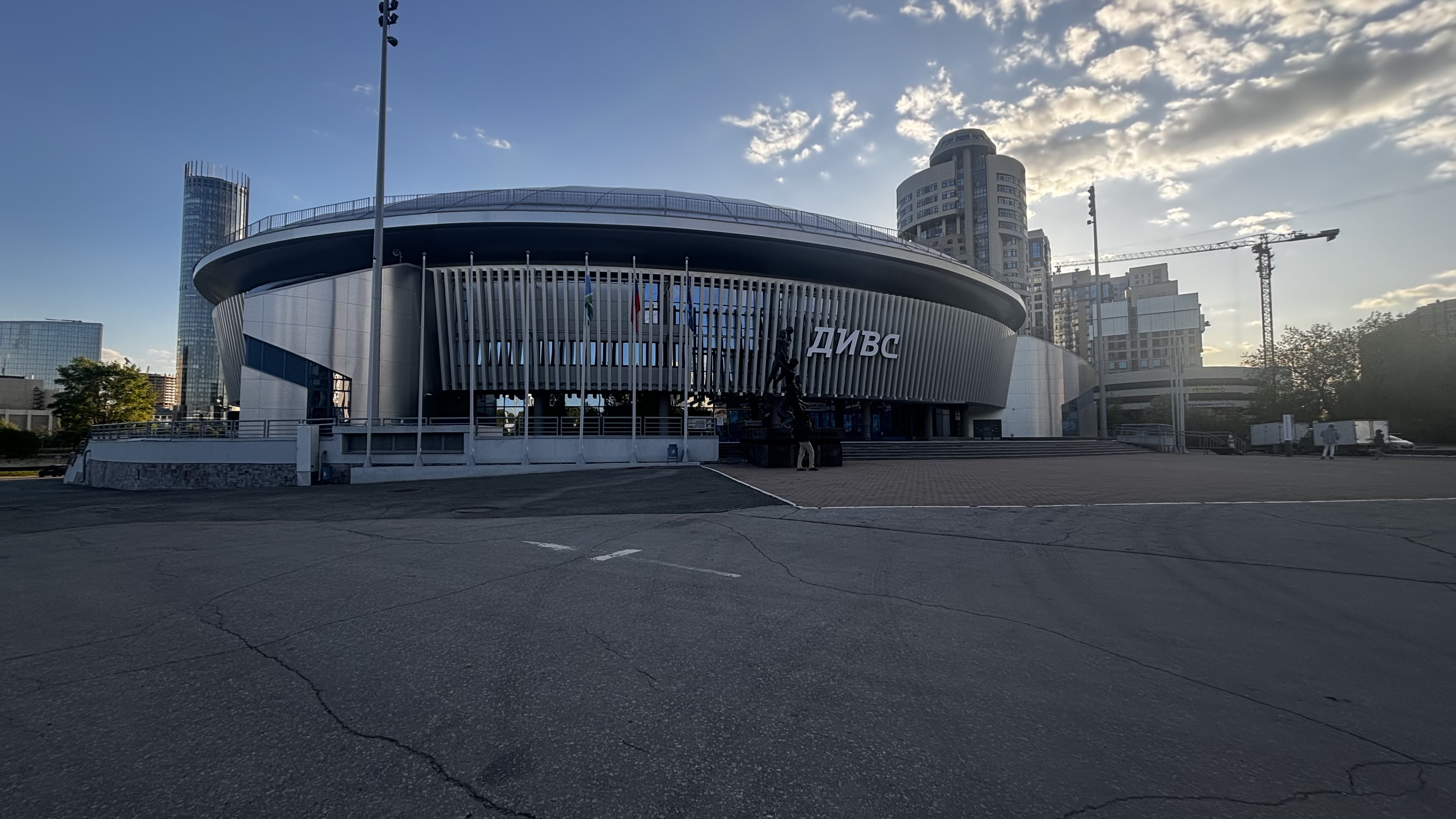 В парке пройдут литературный фестиваль «Литоцикл» и фестиваль развлечений «ART-ПИКНИК»
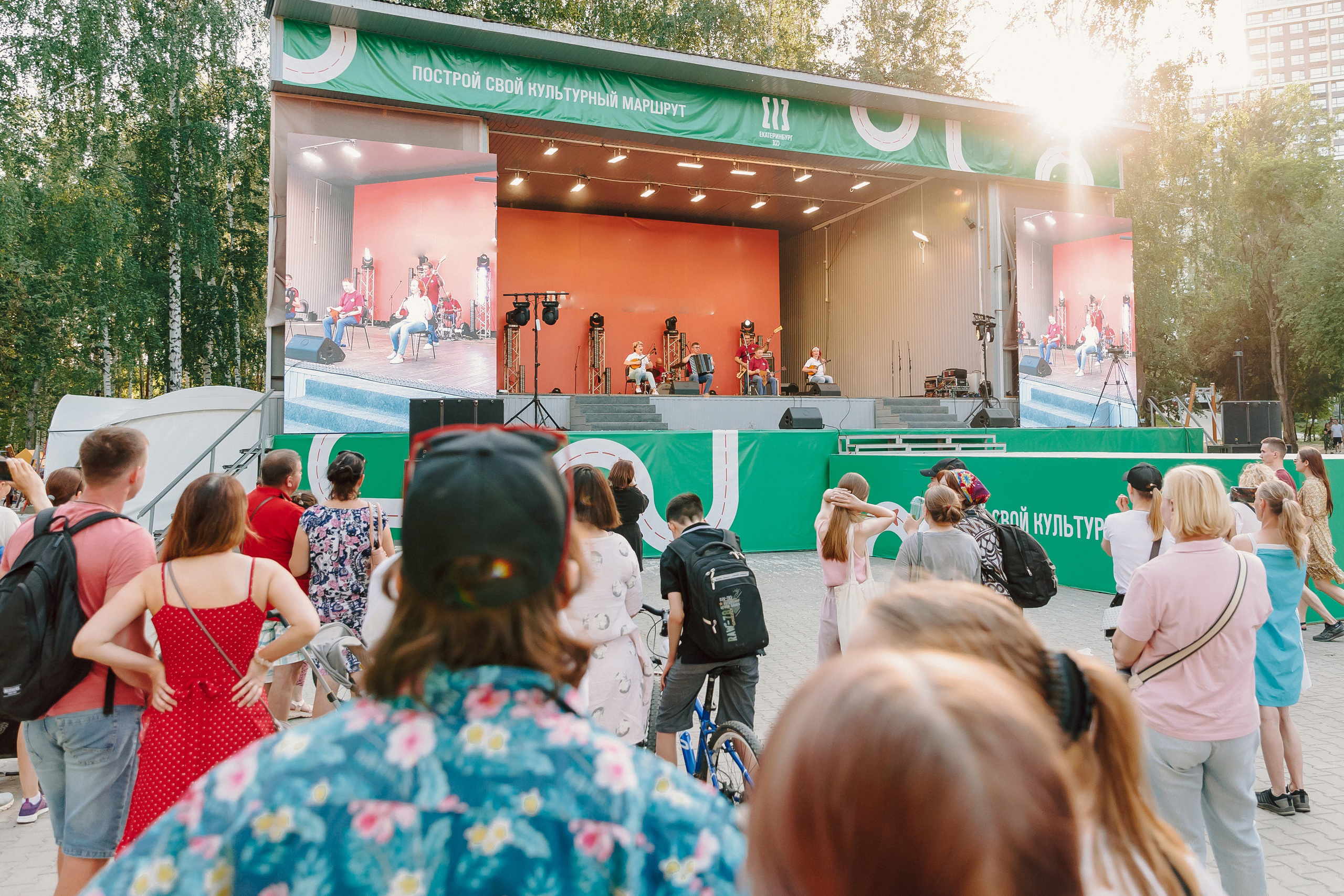 Литературный фестиваль «Литоцикл» — это праздник, на котором 8 и 9 июня выступят российские и уральские писатели, критики, культурные деятели, пройдут мастер-классы, книжная ярмарка и развлекательные программы.
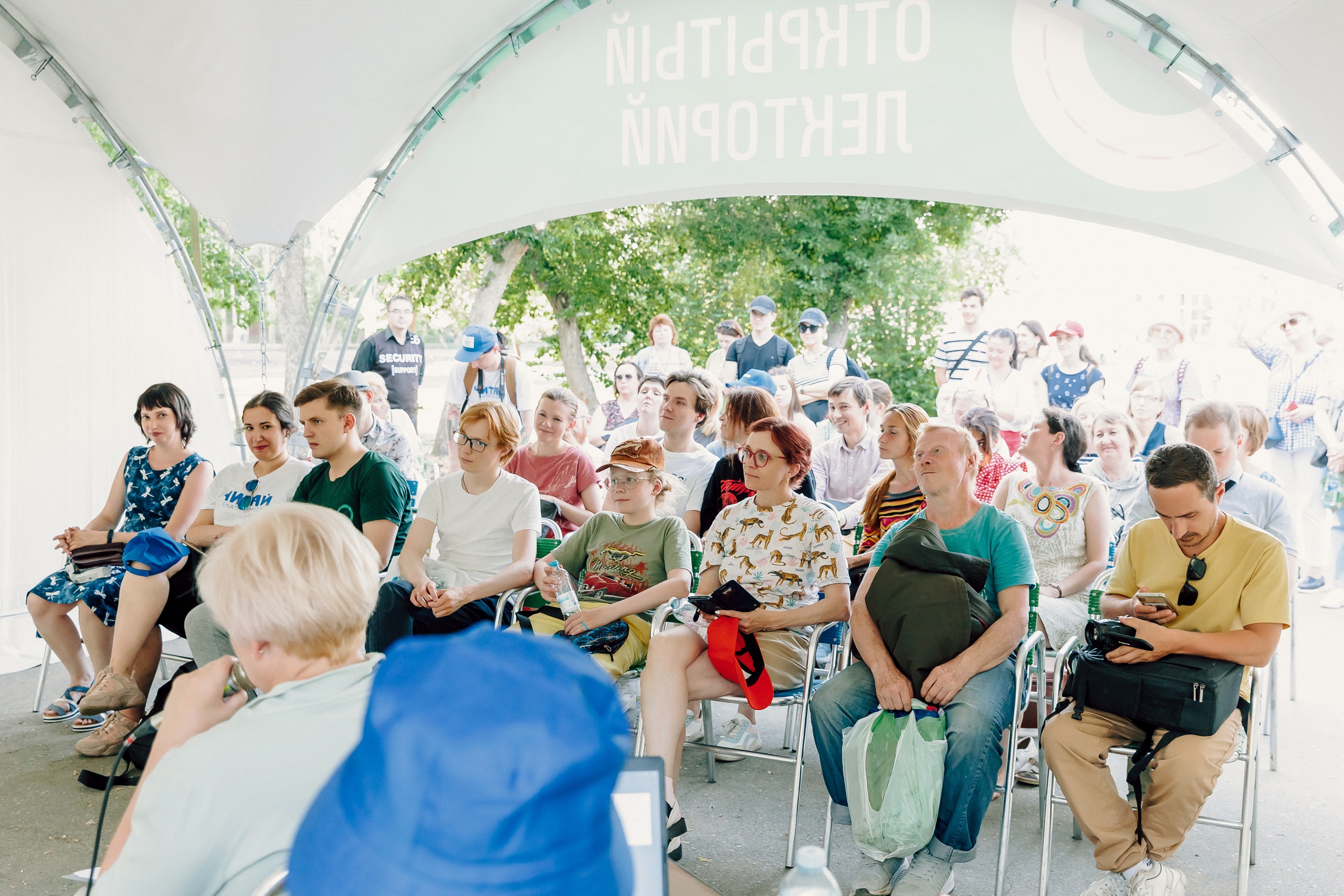 На праздниках бывает очень громко и много людей.
Я в безопасности. Со мной всё будет хорошо.
Я сообщу родителям или друзьям, если захочу уйти.
Фестиваль развлечений «ART-ПИКНИК» — это праздник, на котором пройдут музыкальные, танцевальные и театральные, мастер-классы, будут игровые зоны и фольклорный музей.
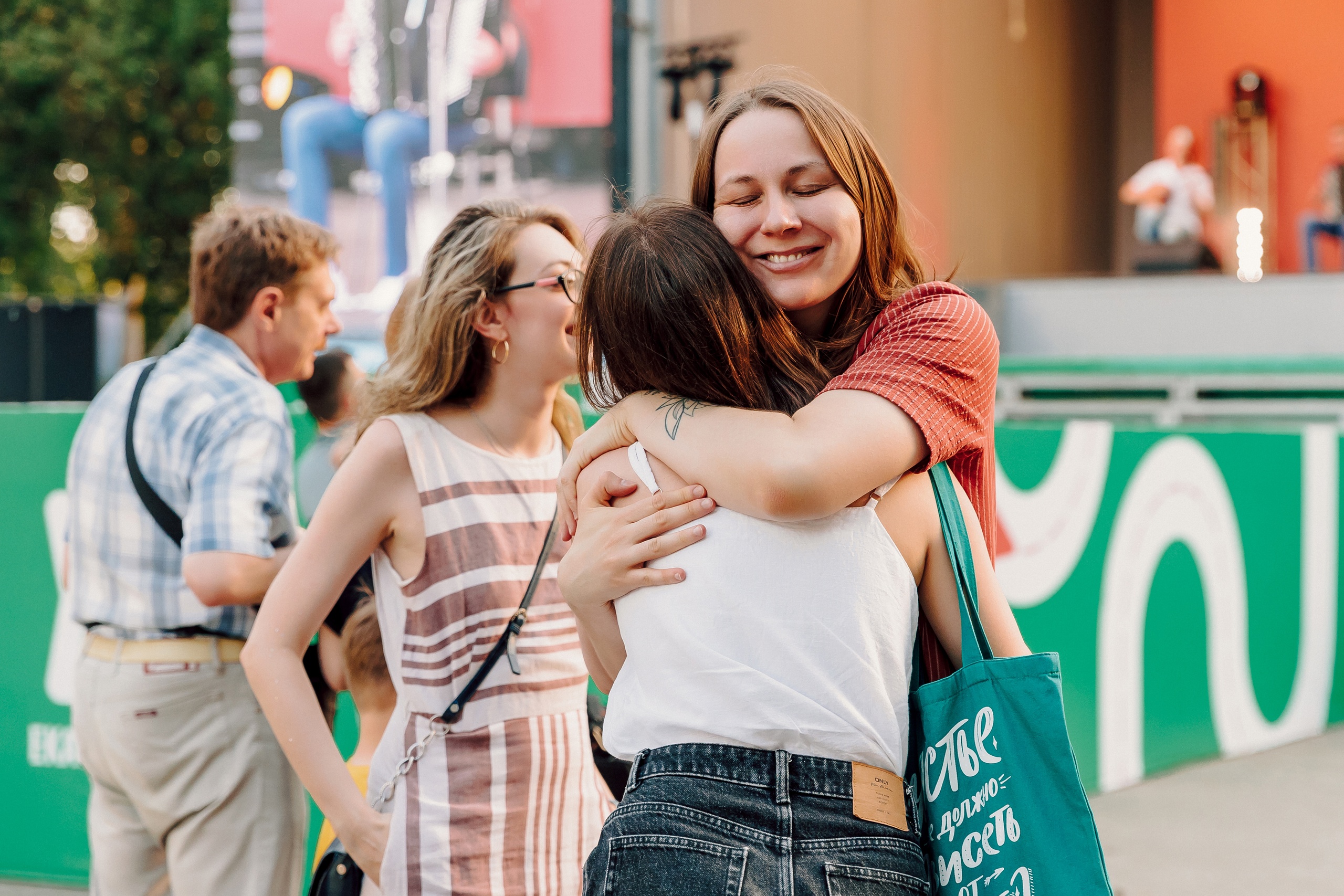 Все будет хорошо. Я справлюсь.
Чтобы пойти на фестивали, я заранее зарегистрируюсь, перейдя по ссылке культурадлявсех.рф/inclusive_event/движение24#form96589
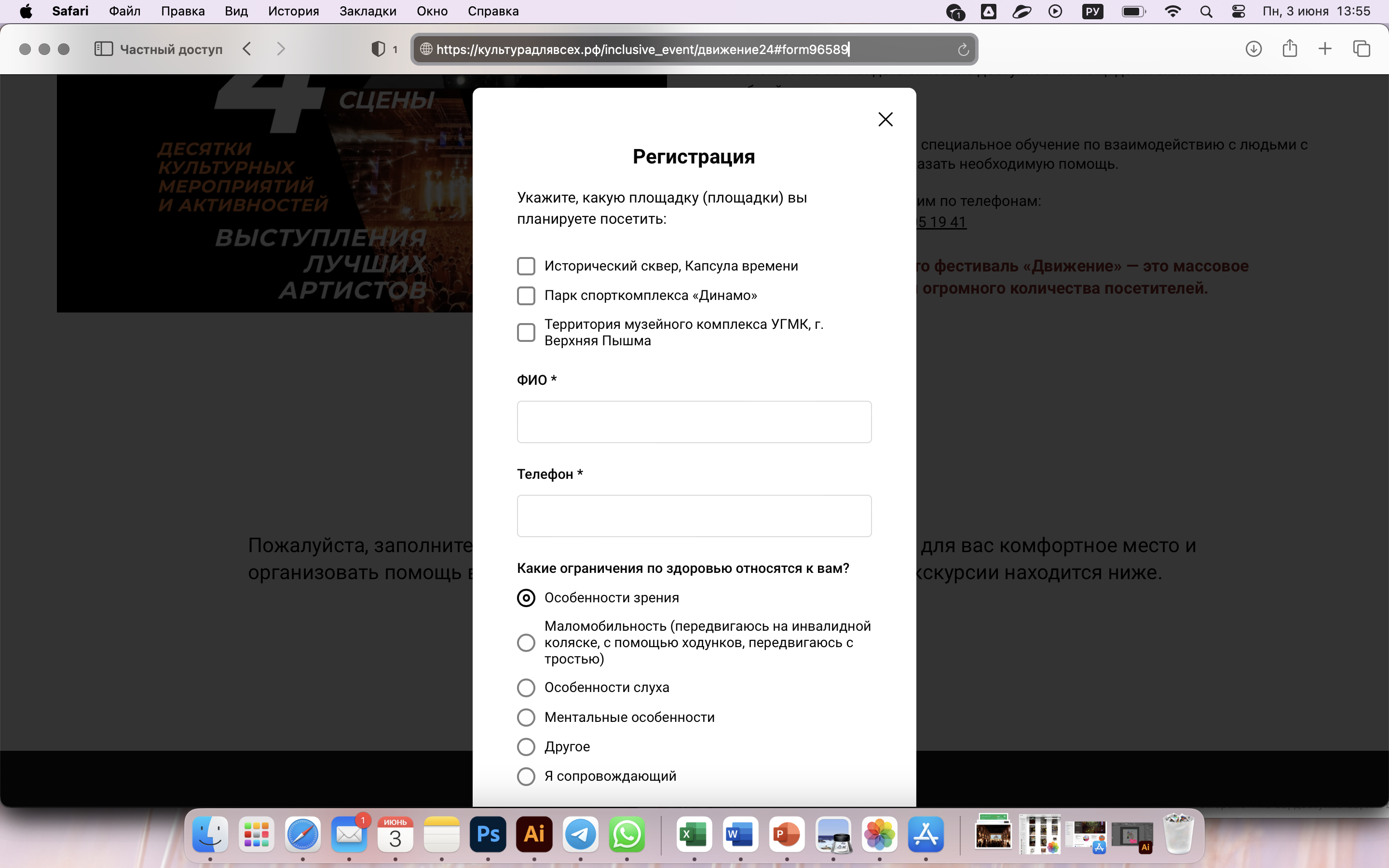 Фестивали будут проходить под открытым небом. Это будет выглядеть так:
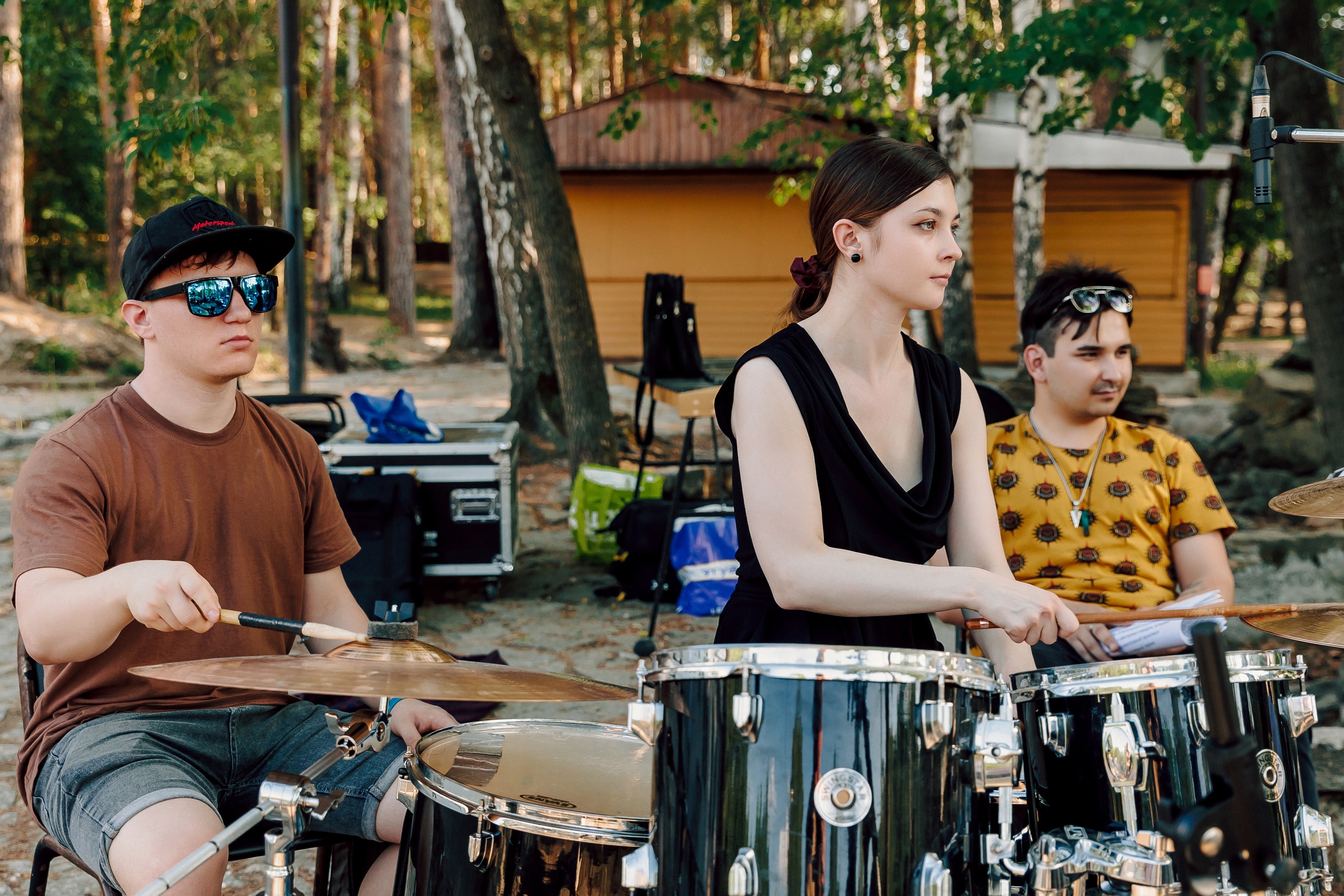 Во время фестивалей могут быть громкие звуки.
У меня всё будет хорошо. 
Я справлюсь.
Парк спорткомплекса «Динамо» выглядит так:
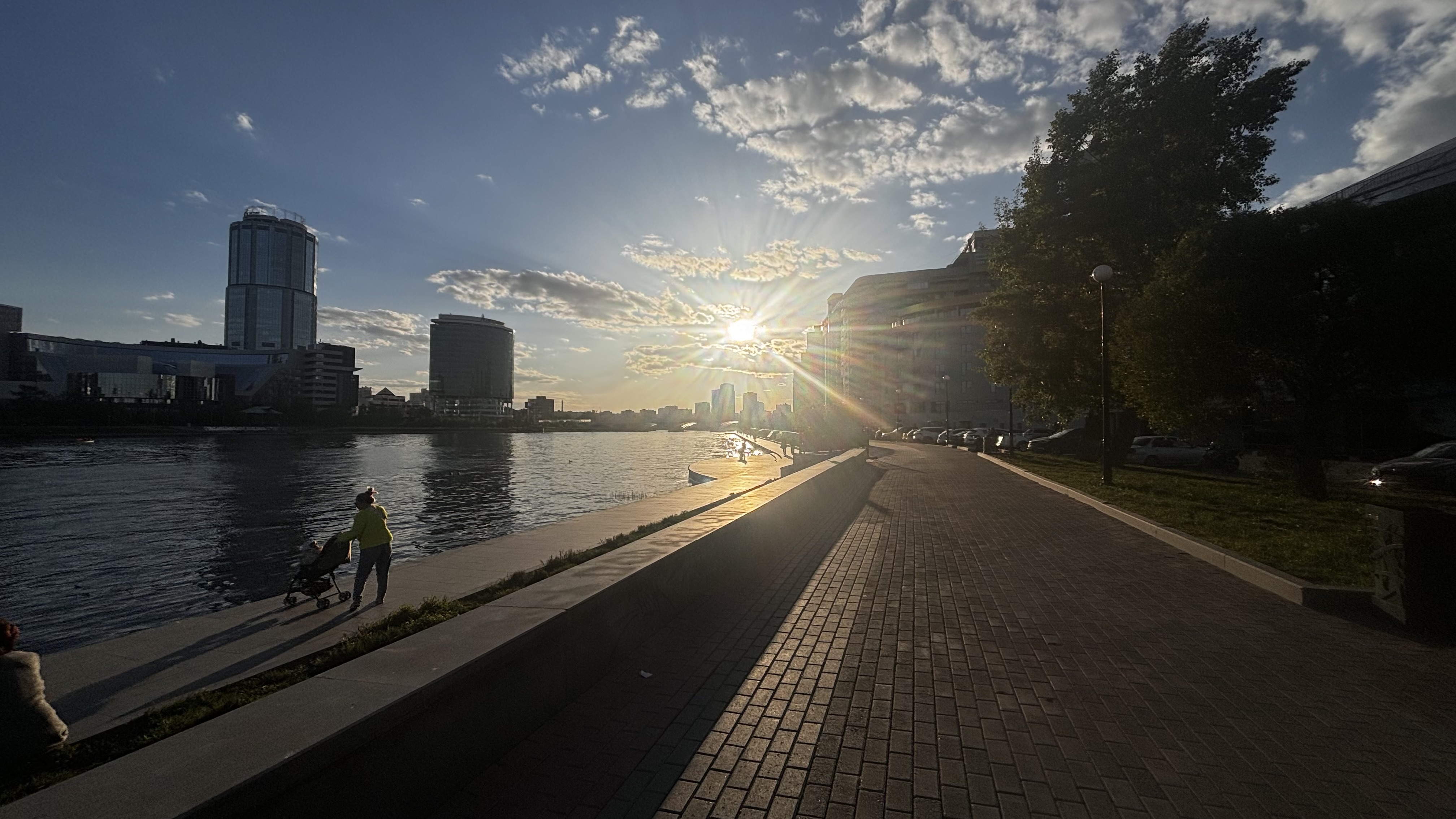 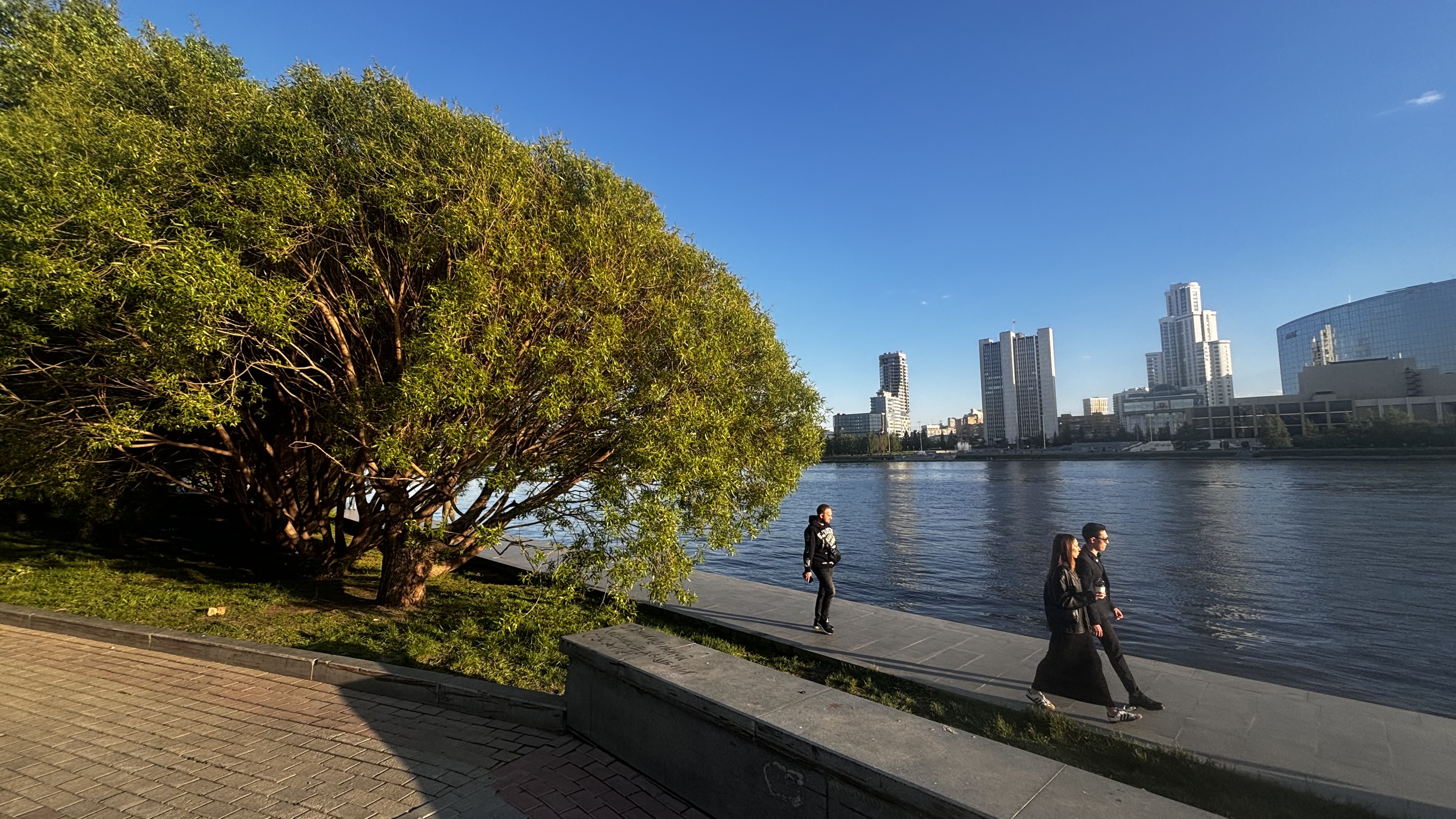 На празднике будет очень много незнакомых людей. Они могут собираться в толпы и выстаиваться в очереди. Они могут близко стоять, громко кричать и разговаривать.
Так выглядит толпа:
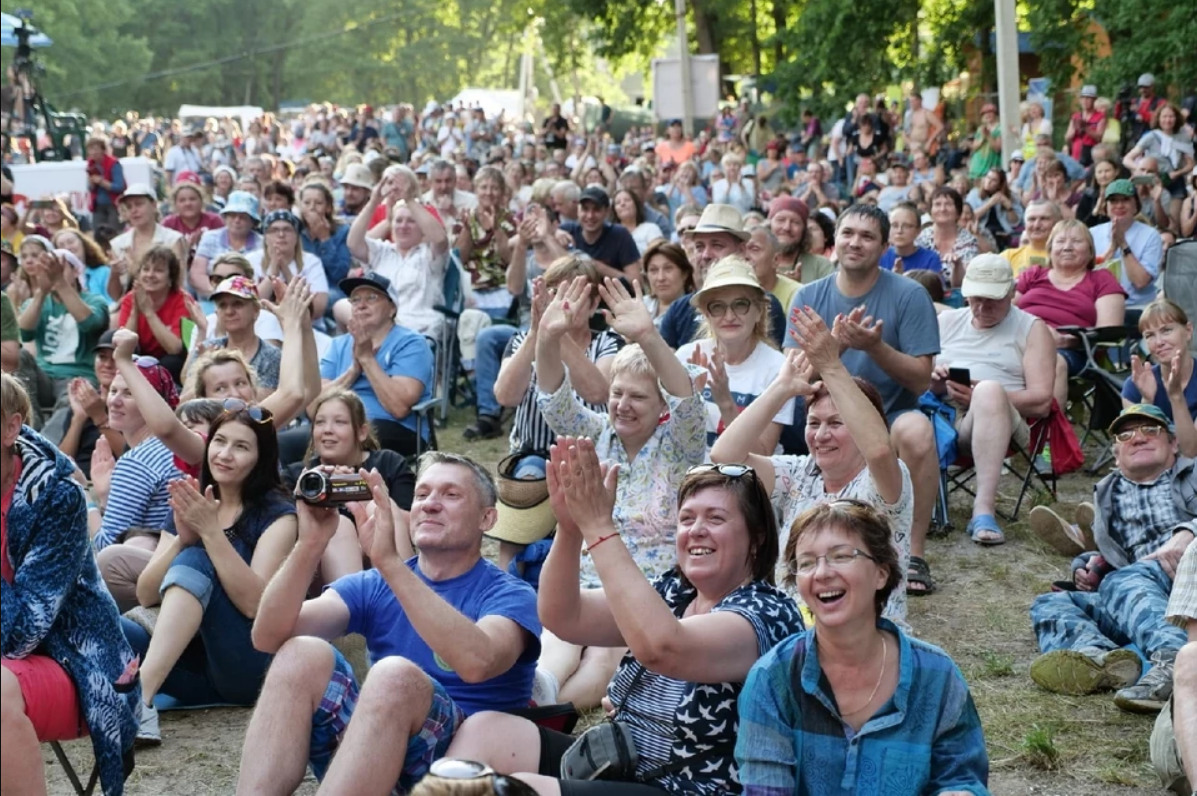 Так выглядит очередь:
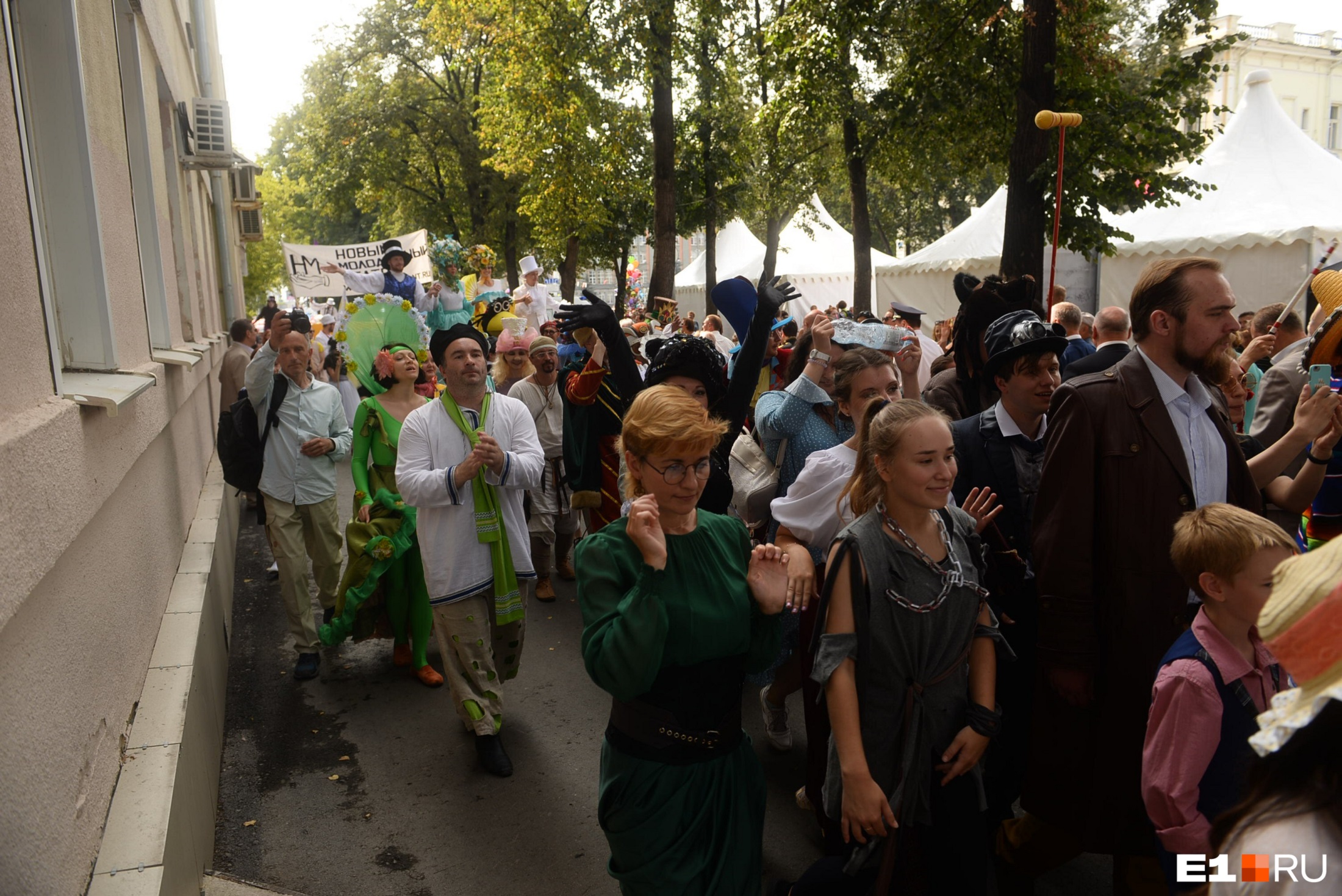 На входе в парк охранник может попросить меня открыть рюкзак и показать ему его содержимое. Это нормально. Я не буду беспокоится и нервничать, когда меня попросят открыть рюкзак
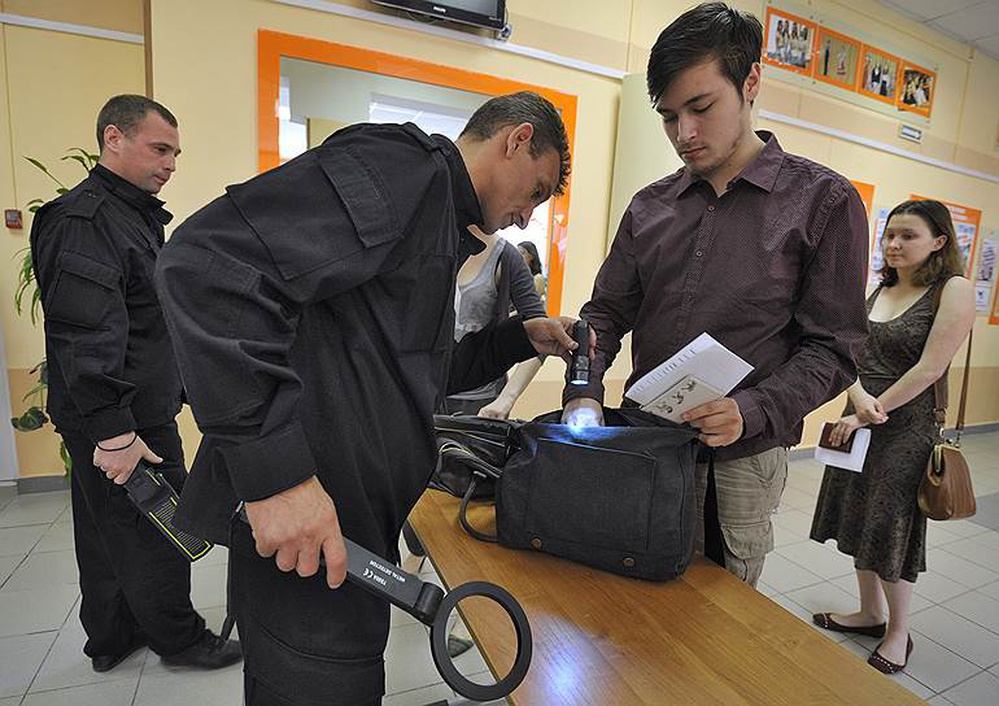 Если я потерялся или плохо себя чувствую, я смогу ПОПРОСИТЬ О ПОМОЩИ. Я могу обратиться к волонтеру, охраннику и полицейскому.
Волонтерами могут быть как юноши, так и девушки. У них может быть разная внешность и разный возраст, но на них обязательно будут вот такие футболки с надписью «Волонтёр»:
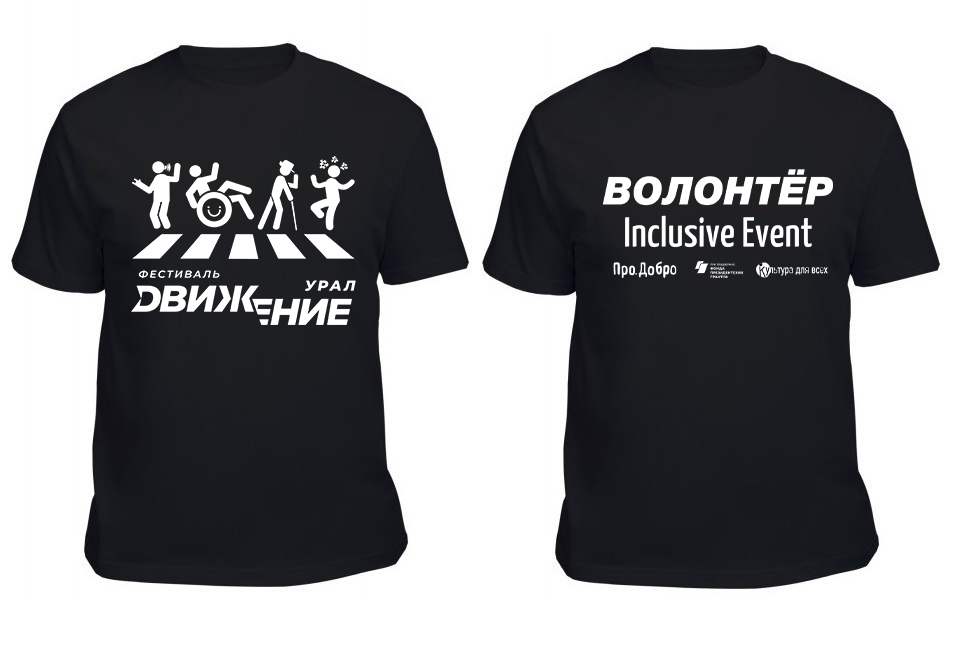 Если я потерялся или плохо себя чувствую, я смогу ПОПРОСИТЬ О ПОМОЩИ. Я могу обратиться к охраннику или полицейскому.

Это охранник. У него может быть любая внешность, но на форме обязательно будет надпись «Охрана»:
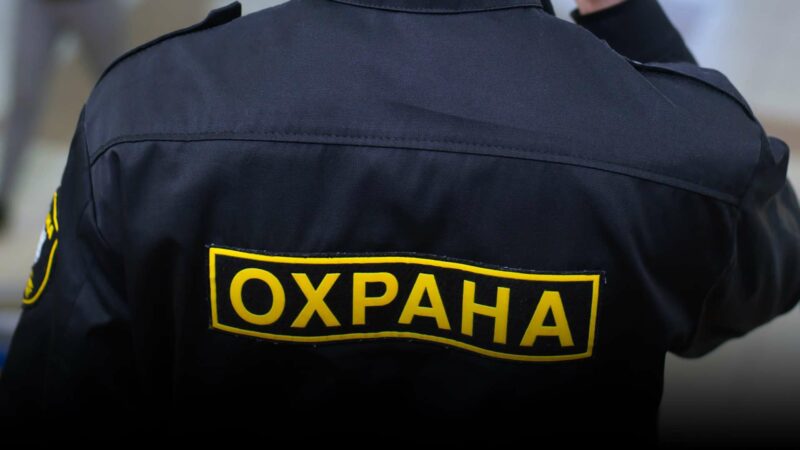 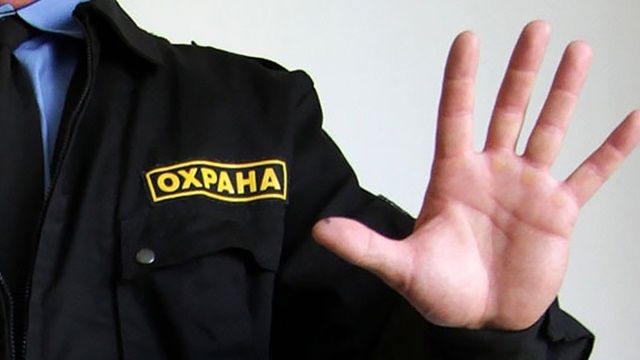 Это сотрудники полиции. У них может быть разная внешность, но они обязательно будут в специальной полицейской форме:
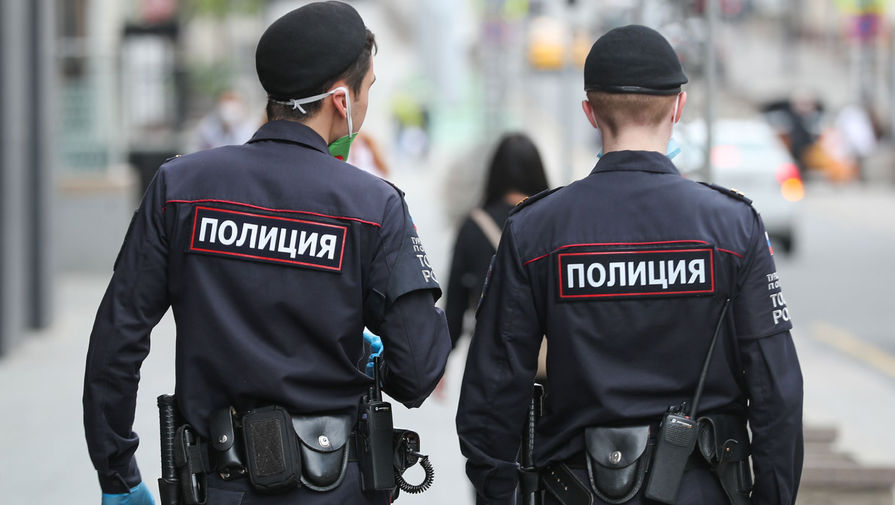 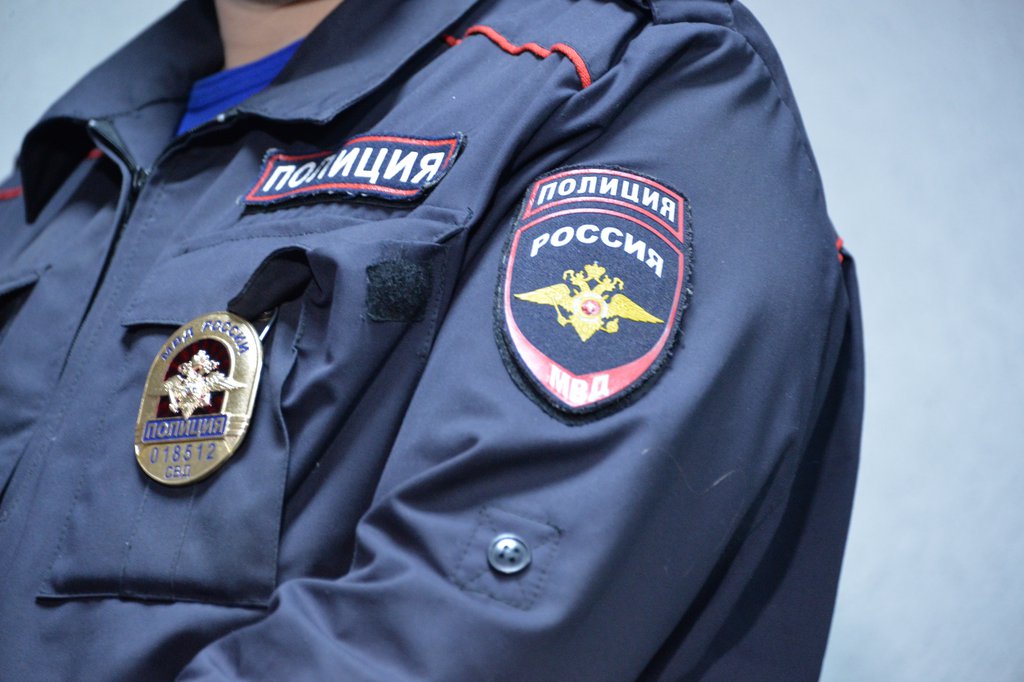 Если я потеряюсь, то:
Я останусь людном месте. 
Я постараюсь позвонить родителям или друзьям.
Если меня не будет слышно, я пошлю им СМС или напишу сообщение в Ватсап. 
Если я не смогу найти друзей или родителей, я ПОПРОШУ ПОМОЩИ охранника, полицейского или волонтёра. Я скажу: «Я потерялся, мне нужна помощь». Я назову волонтеру, охраннику или полицейскому свое имя и телефонный номер родителей. Я спокойно дождусь, пока волонтер, охранник или полицейский свяжется с ними.
Чтобы мне было удобно, я возьму с собой беруши. Я надену их, если звуки станут громкими.
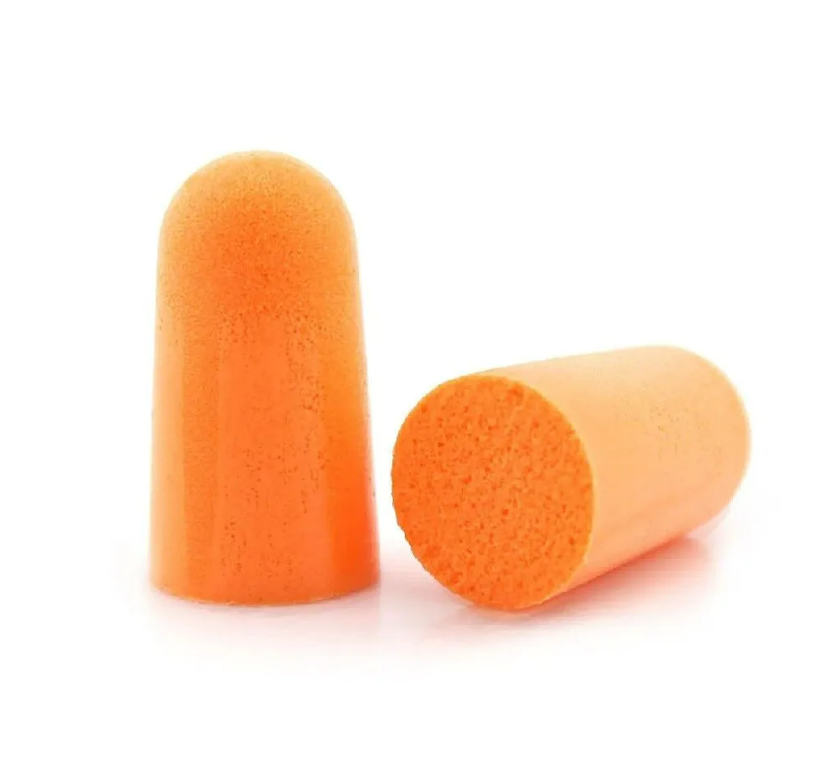 Я возьму с собой свой телефон и буду часто смотреть на него, чтобы не пропустить звонок от родителей или друзей.
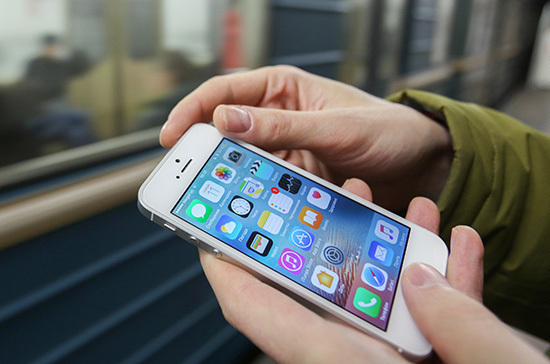 Сегодня я был на фестивалях «Литоцикл и «ART-ПИКНИК». Я молодец.
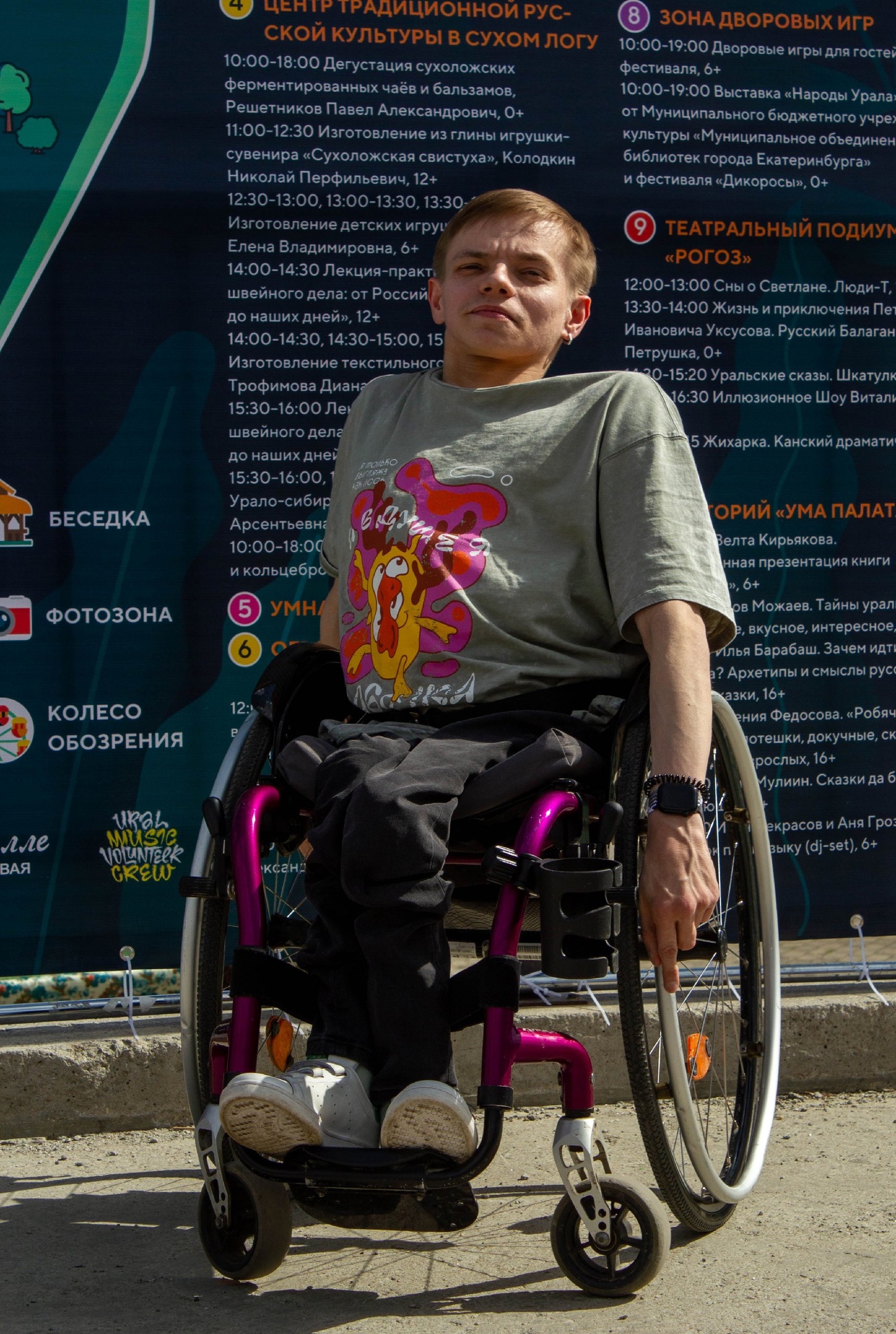